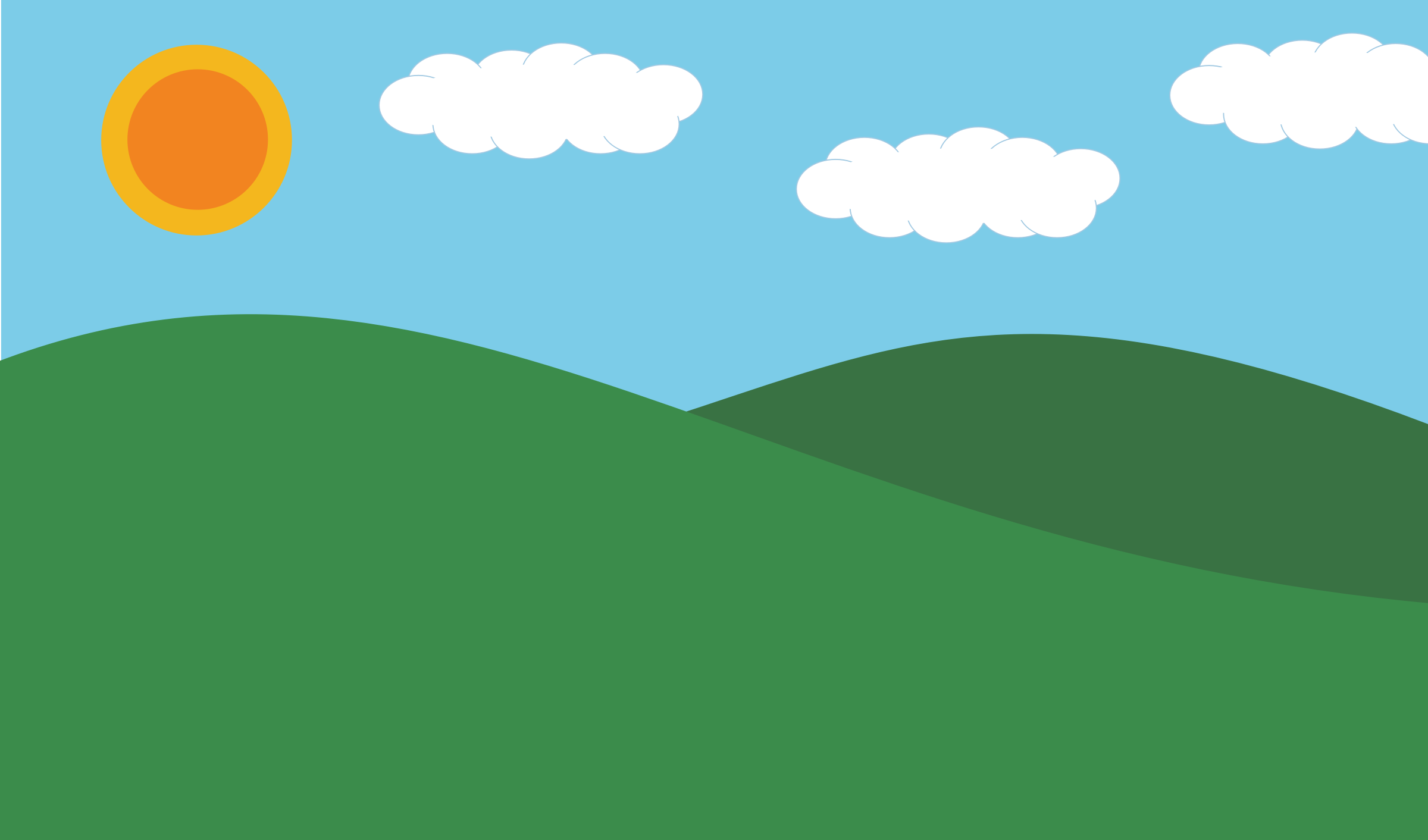 Where is dog?
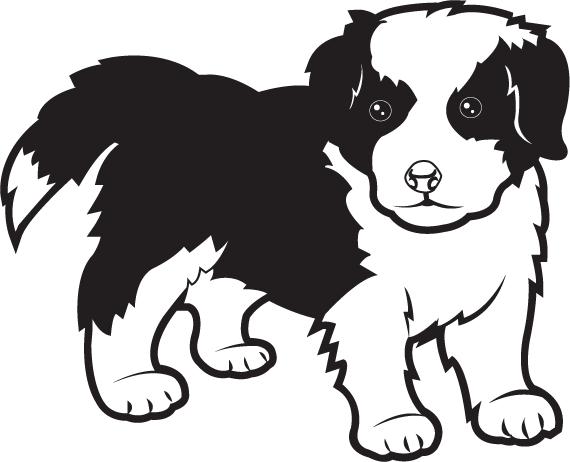 Can you find him?
Where is dog?
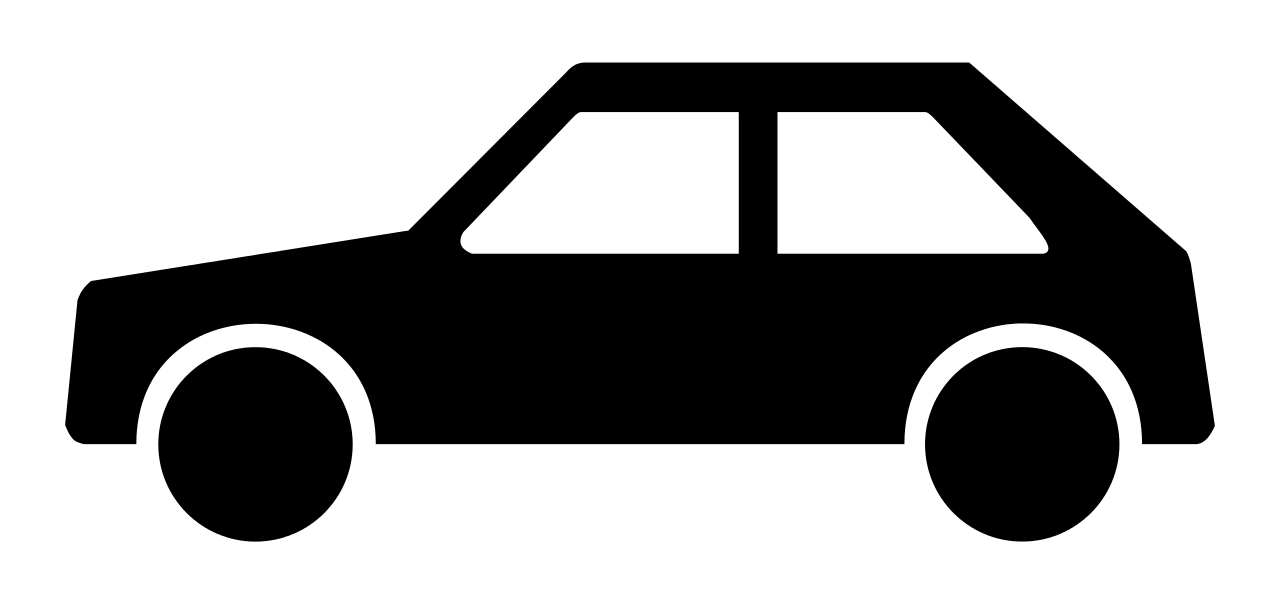 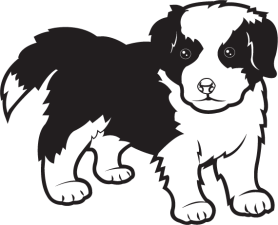 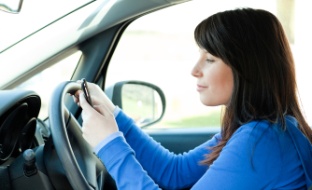 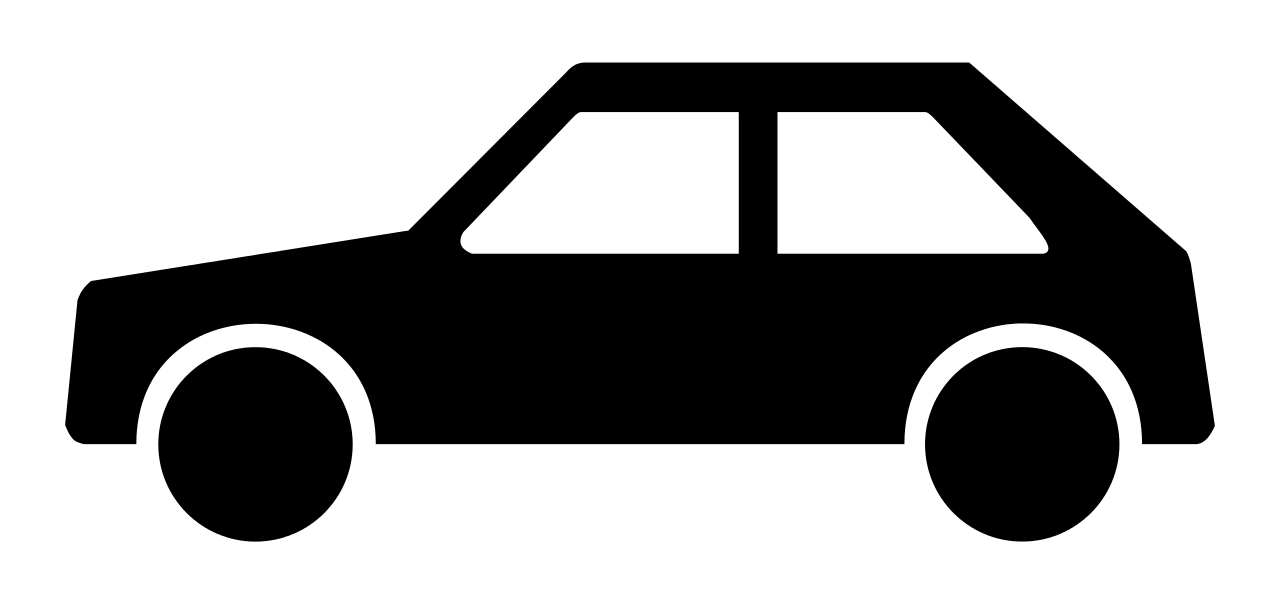 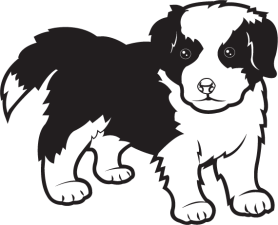 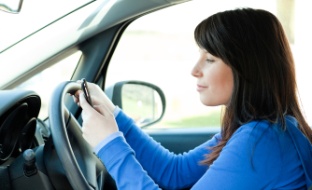 Dog is in the car.
Where is dog?
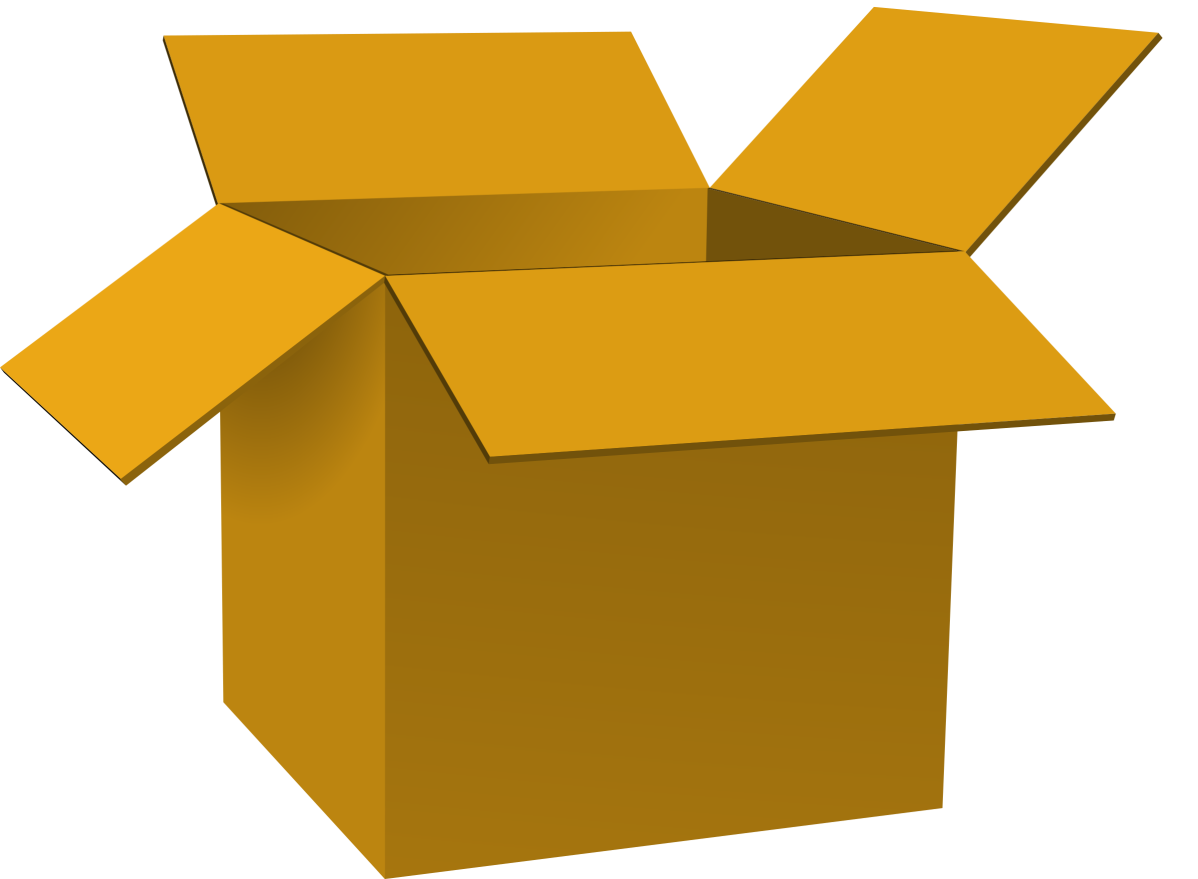 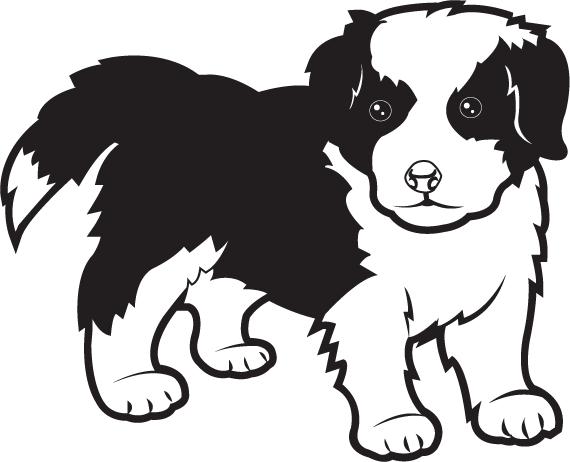 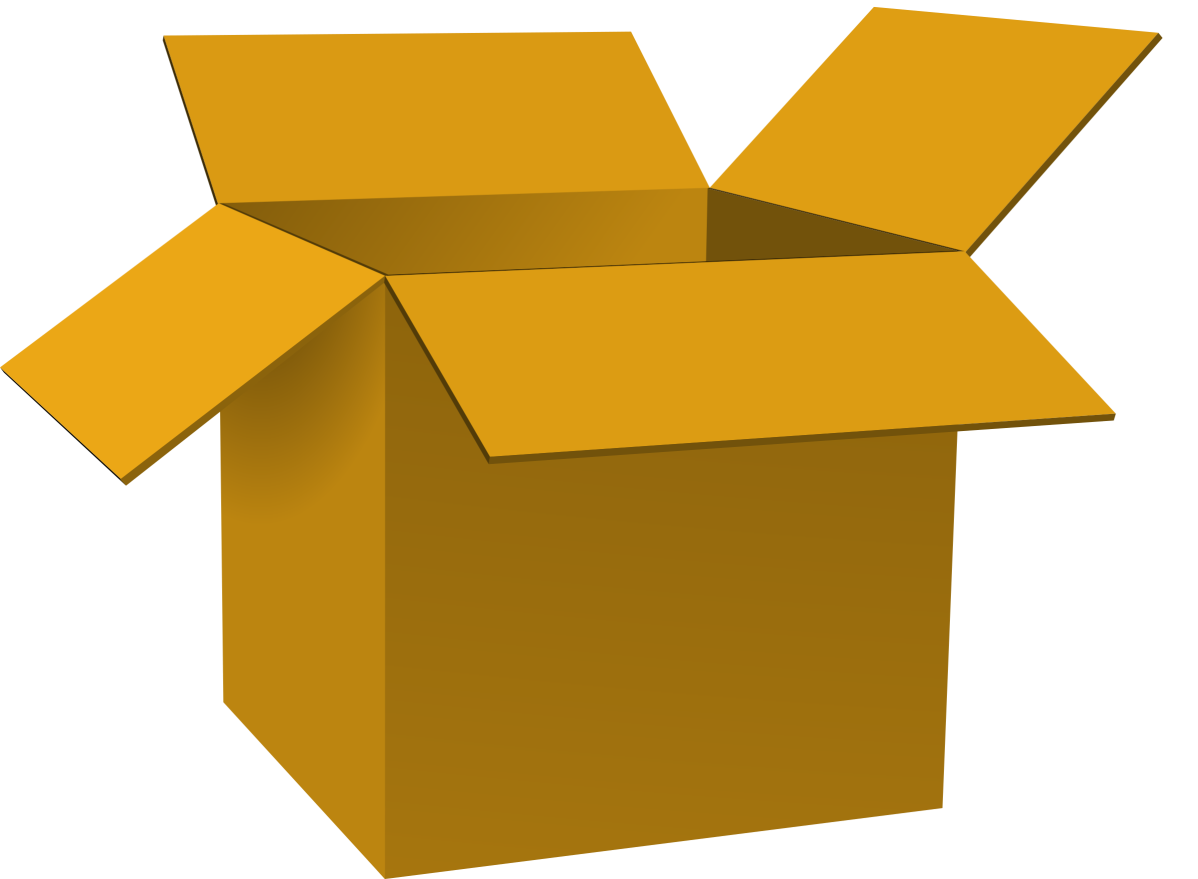 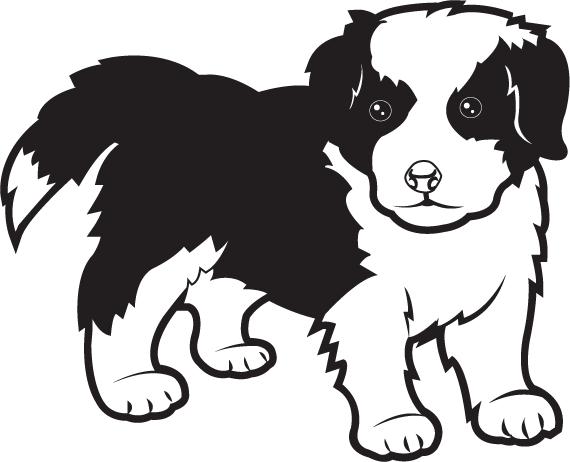 Dog is in the box.
Where is dog?
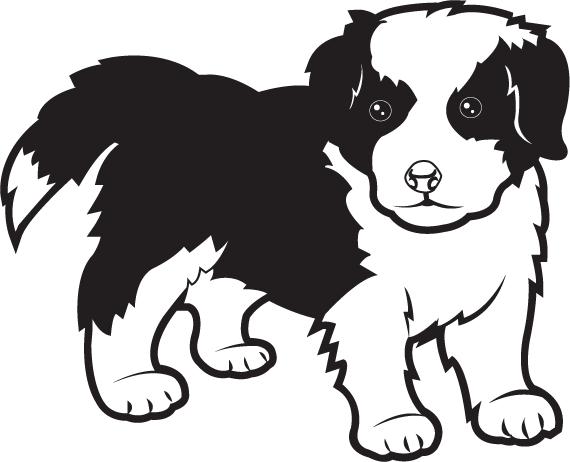 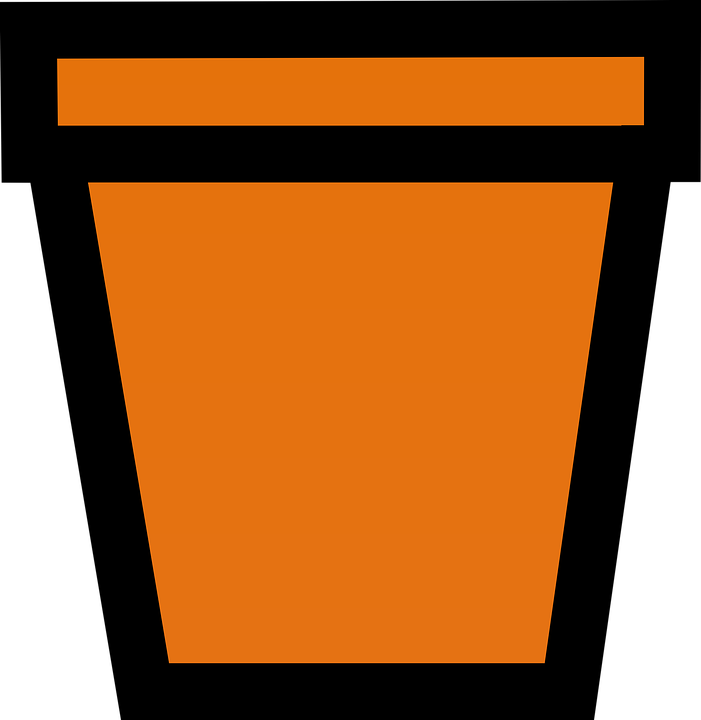 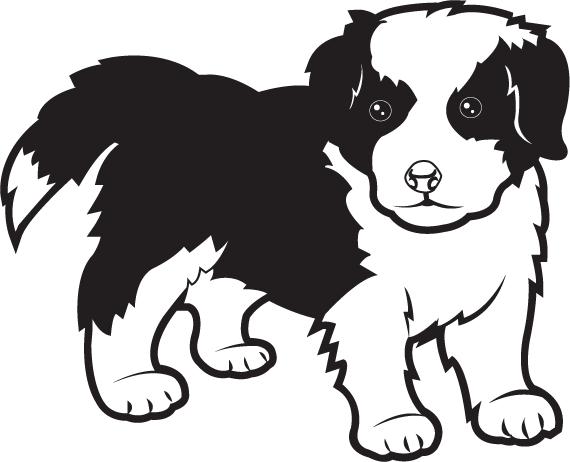 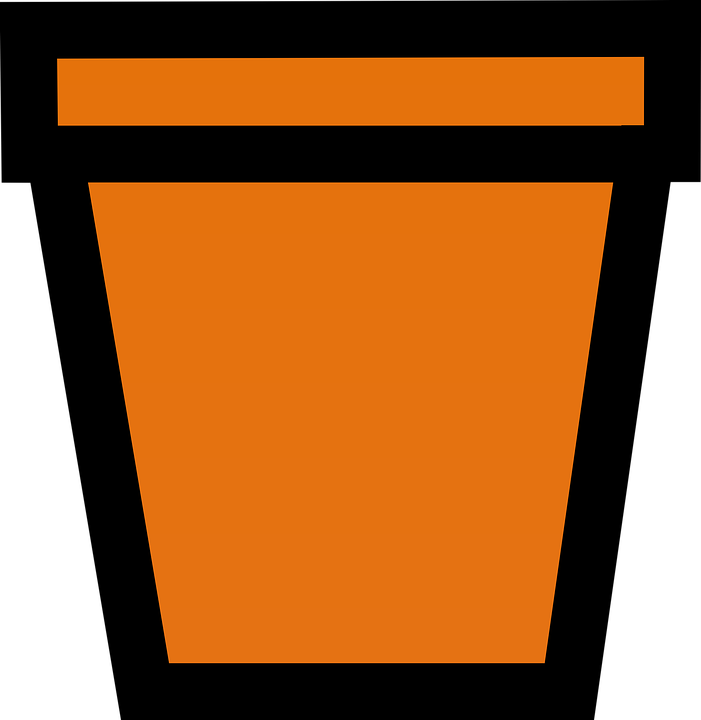 Dog is in the flower pot.
Where is dog?
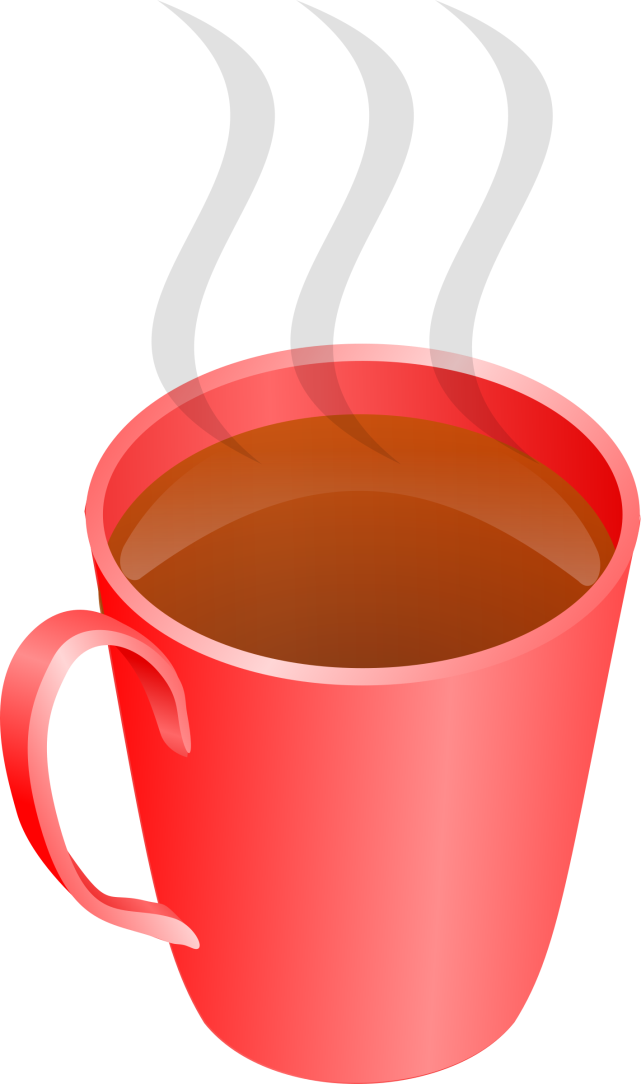 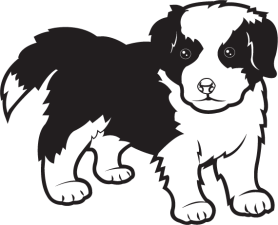 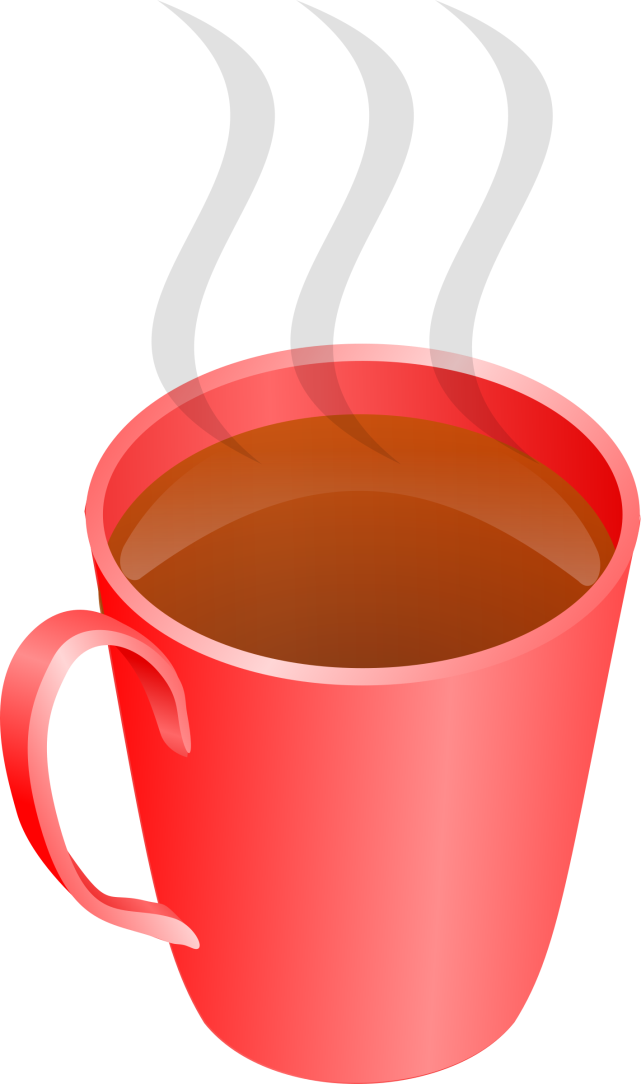 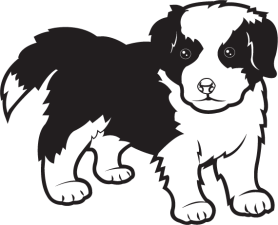 Dog is in the cup.
Where is dog?
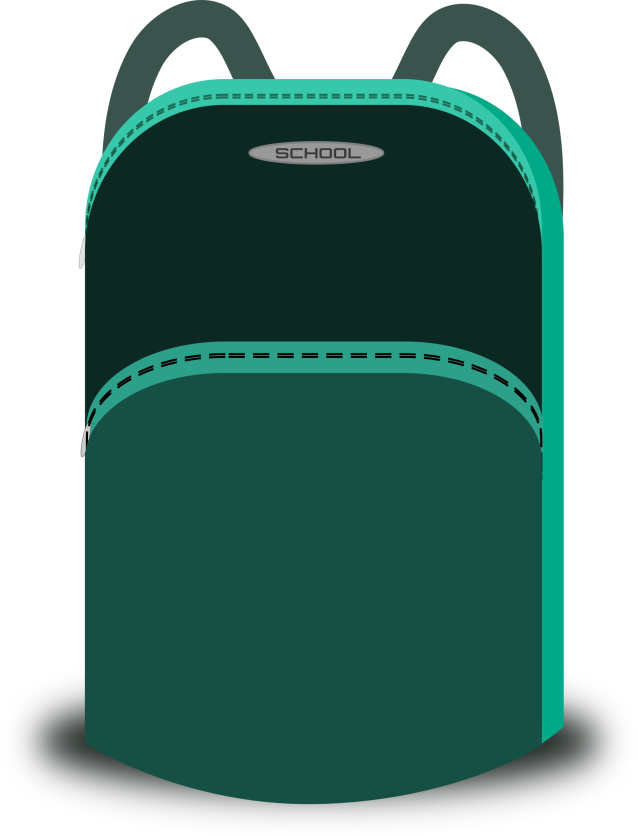 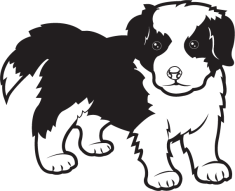 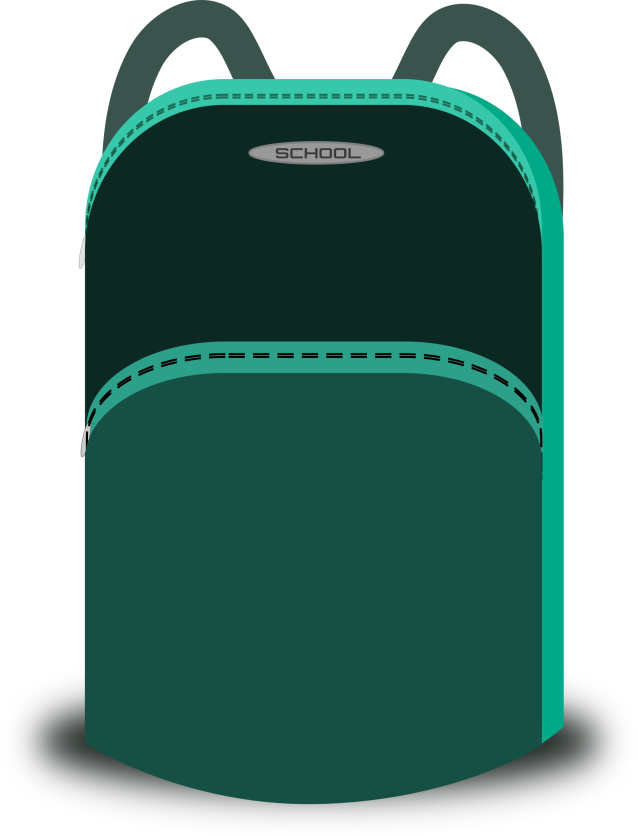 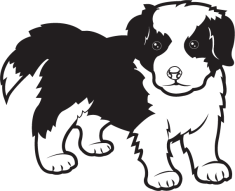 Dog is in the bag.
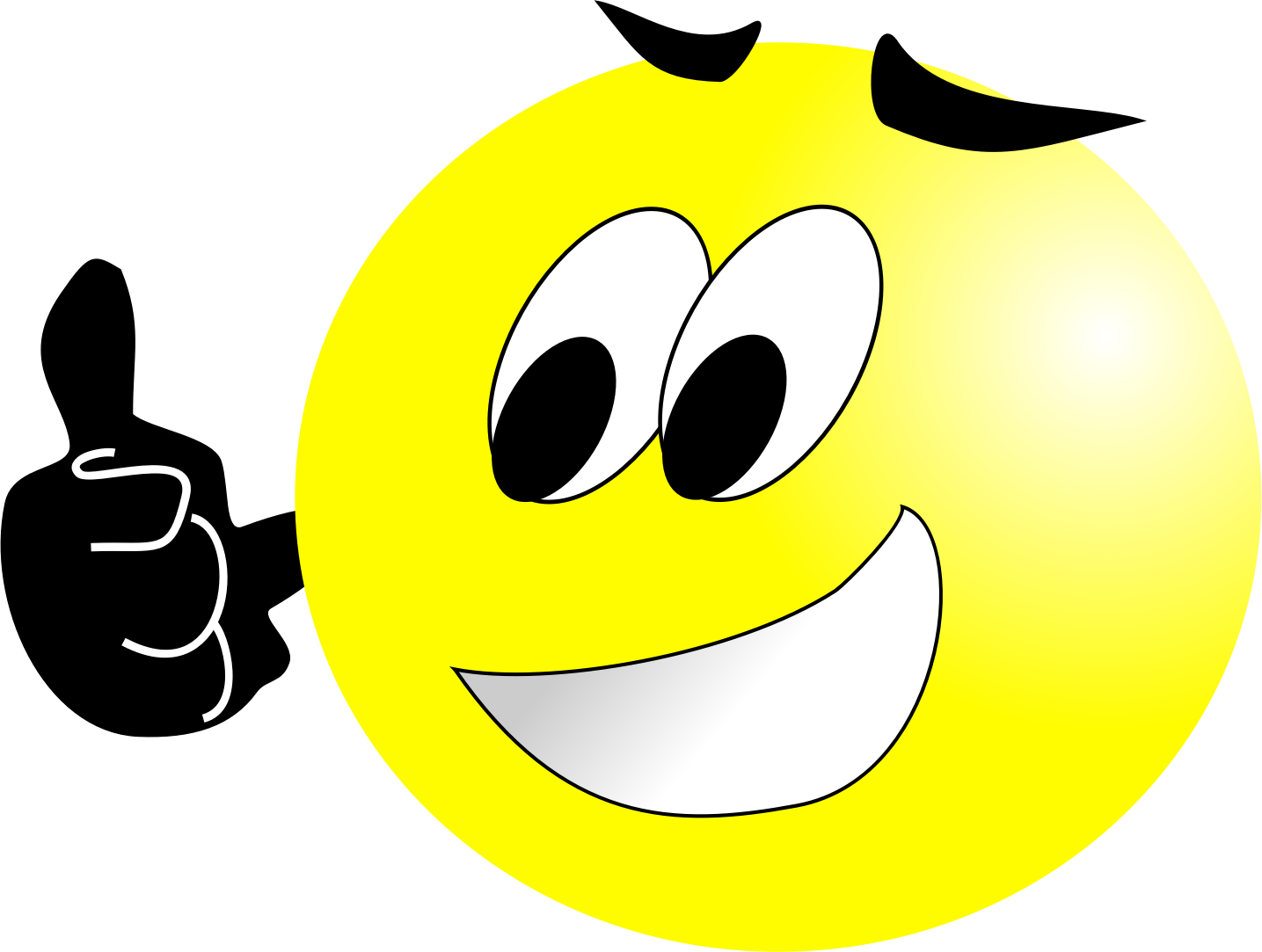 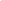 Well done